Escola Superior de Agricultura “Luiz de Queiroz” – ESALQ/USPDisciplina: Tópicos Especiais em Agronegócios e OrganizaçõesProfessor: Hermes Moretti
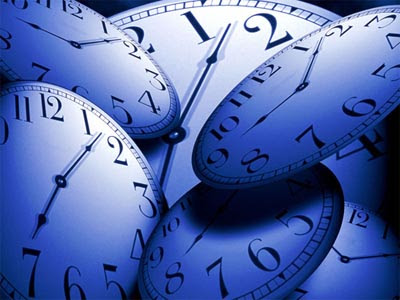 Resenha :Periodization in Marketing History
SCOTTON, M.R; Agosto 2016
Resenha :Periodization in Marketing History
RESUMO
Conceitual
Problemática
Amostra
Exemplificação
Metodologias da Periodização 
Técnicas da Periodização 
História do Marketing X História das Idéias em Marketing
Barreiras à Periodização
Quadros  exemplificativos
Ideias para os próximos estudos
Apontamentos do autor da Resenha
Resenha :Periodization in Marketing History
CONCEITUAL
Conceito de Periodização
A importância da Periodização para o ensino e pesquisa
Origem do Marketing e a Periodização
“Quebra” da história do Marketing em duas vertentes – História da disciplina X história das idéias (teorias)
Resenha :Periodization in Marketing History
PROBLEMÁTICA
Dificuldade em identificar os principais acontecimentos na história do Marketing e seus períodos  
falta de consenso entre os historiadores e a dificuldade de contribuir na periodização em Marketing
AMOSTRA E EXEMPLIFICAÇÃO
28 amostras
Histórias: Marketing / Propaganda /Negócios
Resenha :Periodization in Marketing History
METODOLOGIAS DA PERIODIZAÇÃO
Ex Ante: busca prever (induz) dados novos, com base em tendências do passado (prever as vendas do próximo mês)
Ex Post: observa e analisa (deduz) a partir de dados já disponíveis (estudar as vendas anteriores)
TÉCNICAS DA PERIODIZAÇÃO
É necessário escolher qual a melhor técnica para trabalhar a separação e a duração dos periodos:

por décadas ou séculos (e uso rígido do calendário);
por ocorrências marcantes no contexto interno do estudo
por ocorrências marcantes no contexto externo do estudo  

OBS: As duas últimas técnicas são recomendadas conforme o contexto e a necessidade.
Resenha :Periodization in Marketing History
HISTÓRIA DO MARKETING X HISTÓRIA DAS IDÉIAS EM MARKETING
Utilizar periodização ou  ciclos de vida? 
A importância do contexto para a periodização e para os ciclos de vida
BARREIRAS À PERIODIZAÇÃO
Reducionismo
Duração dos períodos
Foco no contexto
Falso senso de progresso
Resenha :Periodization in Marketing History
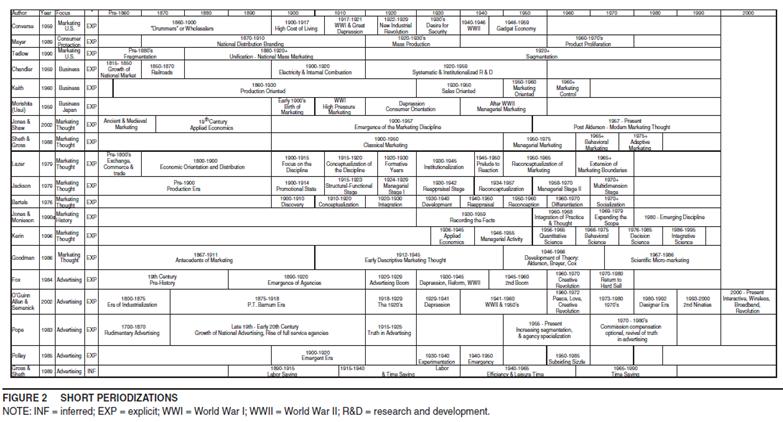 Resenha :Periodization in Marketing History
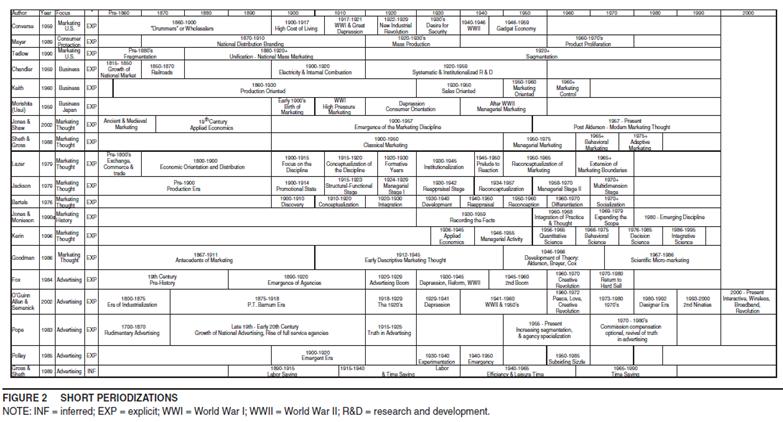 Resenha :Periodization in Marketing History
IDÉIAS PARA OS PRÓXIMOS ESTUDOS
Há a possibilidade gerar contribuições para a periodização em Marketing 
Há a necessidade de sabermos se existe uma verdadeira compreensão da evolução do Marketing ao longo do tempo 
Há a necessidade de saber se realmente esgotamos as identificações dos benefícios e prejuízos causados pelo Marketing à sociedade
APONTAMENTOS DO AUTOR DA RESENHA
Buscou-se apresentar os  pontos pertinentes
O Artigo pode fonte confiável de metodologia e técnica de periodizações. 
Boa quantidade e qualidade de exemplos 
Bom volume amostral